СПОСОБЫ РАЗМНОЖЕНИЯ КОМНАТНЫХ РАСТЕНИЙ
7 класс 
Учитель Е.А. Евглевская
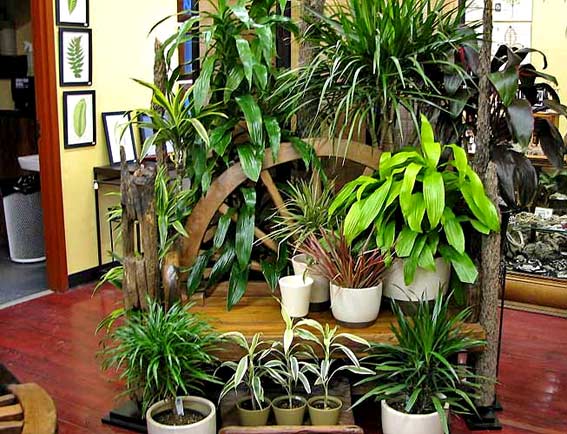 РАЗМНОЖЕНИЕ КОМНАТНЫХ РАСТЕНИЙ
детками
семенами
вегетативное
Делением корневища
отпрысками
черенками
стеблевыми
листовыми
бегония


                                                       


                                                      колеус
Зебрина





 фикус
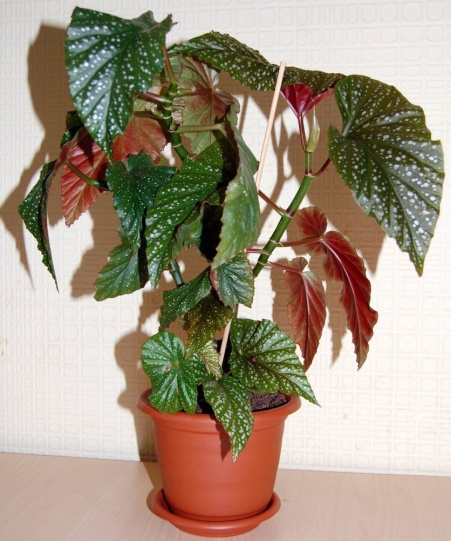 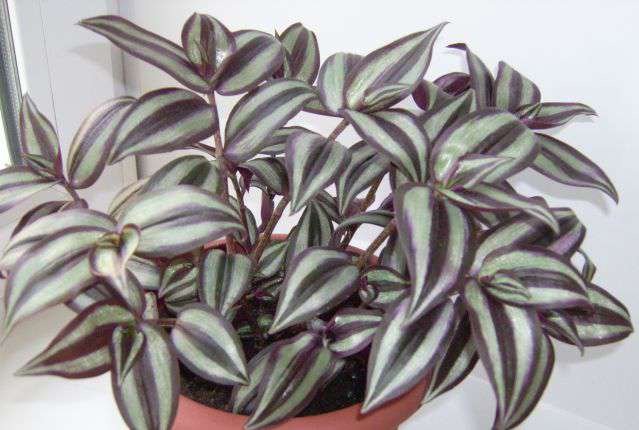 РАЗМНОЖЕНИЕ СТЕБЛЕВЫМИ ЧЕРЕНКАМИФИКУС                                КОЛЕУС
РАЗМНОЖЕНИЕ  ЛИСТОВЫМИ ЧЕРЕНКАМИ
Фиалка
                                               Сансевьера
                                                                                      бегония
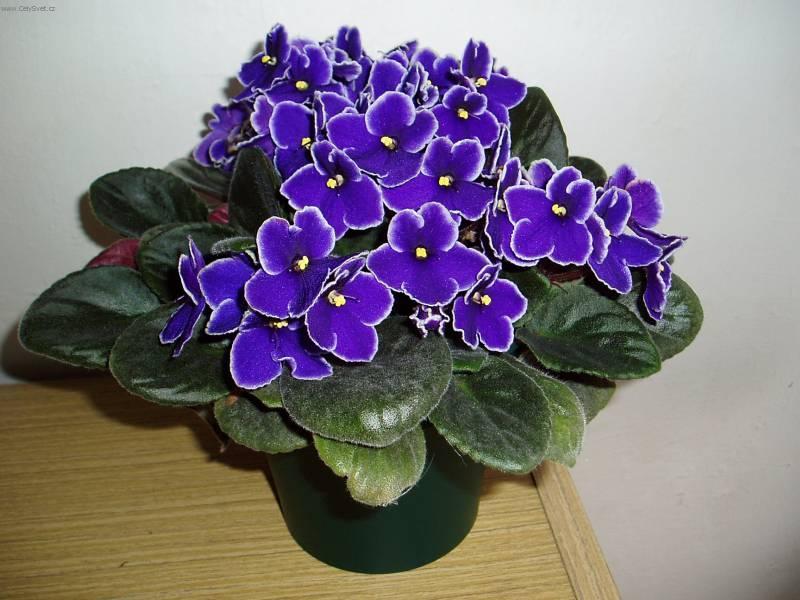 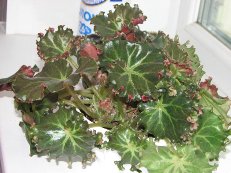 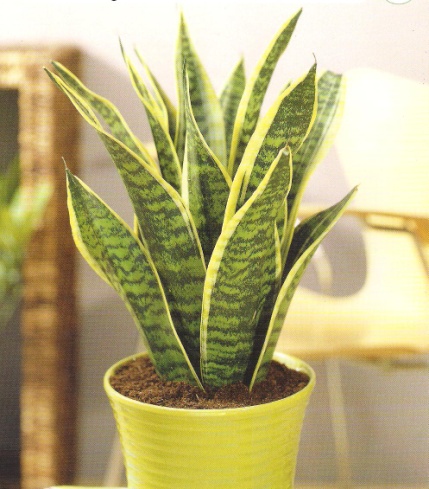 Размножение делением корневища
ПЕПЕРОМИЯ
                                                              СПАТИФИЛЛУМ
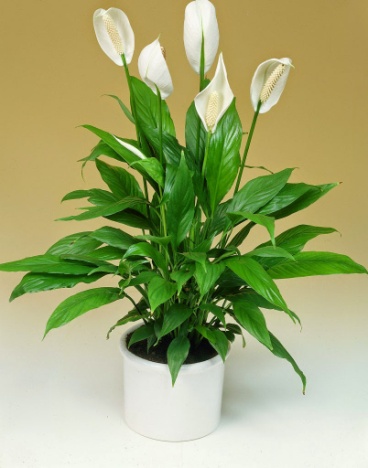 РАЗМНОЖЕНИЕ ОТПРЫСКАМИ ( КОРНЕВЫМИ И УСИКАМИ)
Хлорофитум





                                                                                                                                                 кливия
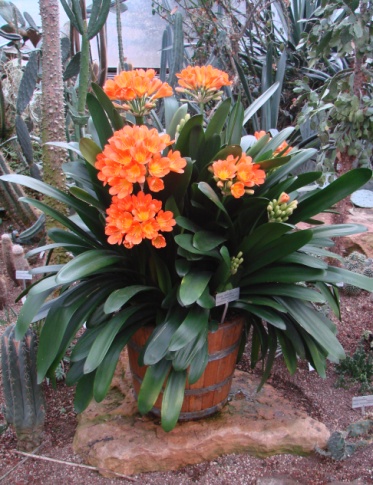 Размножение детками
кактус
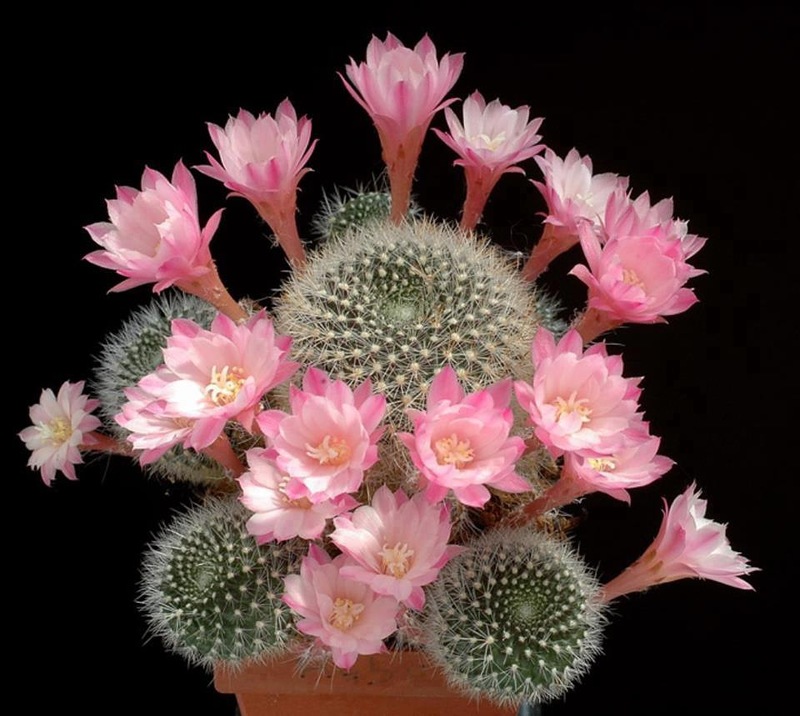 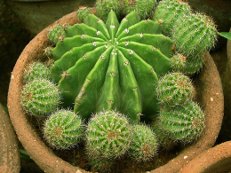